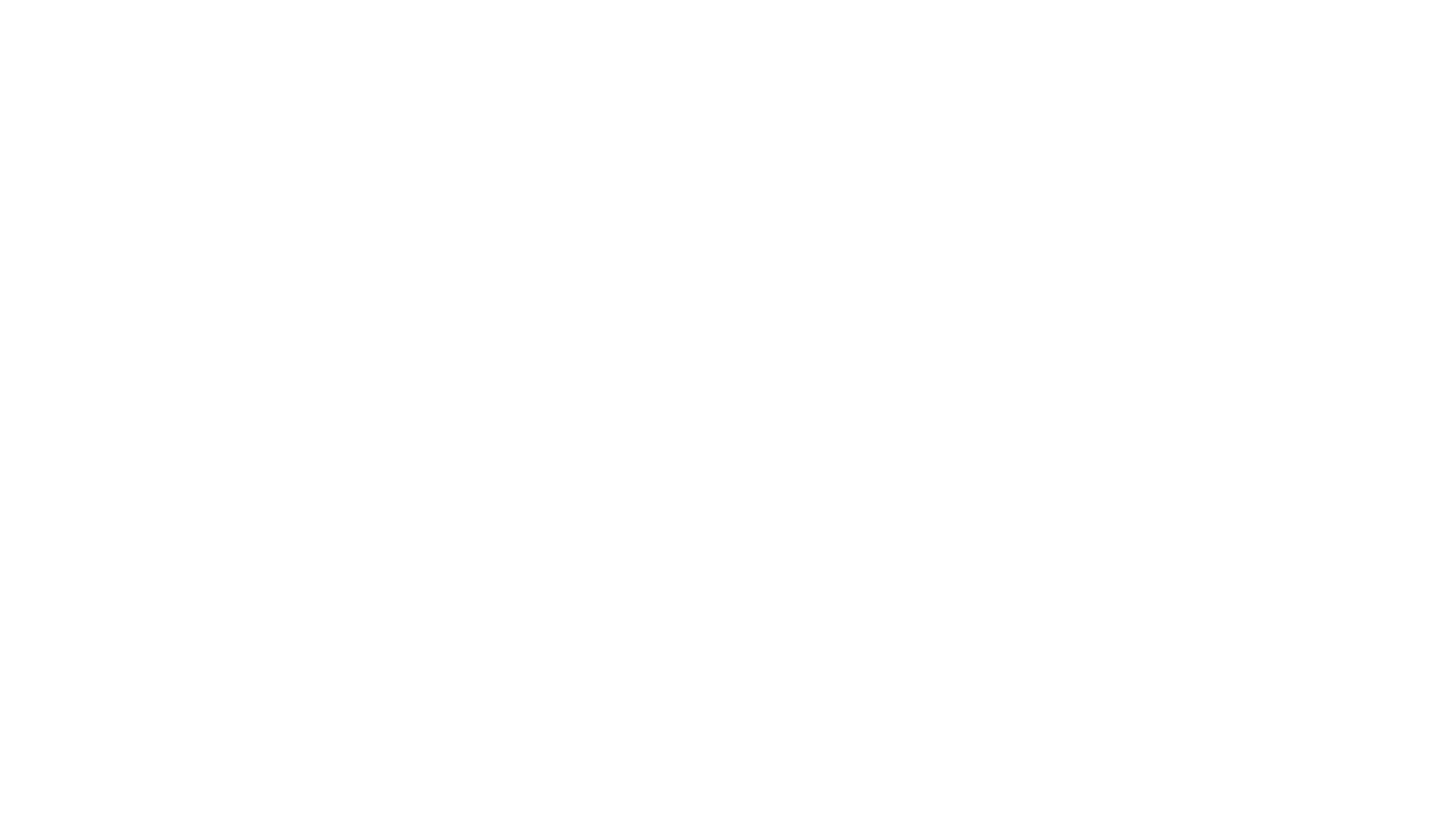 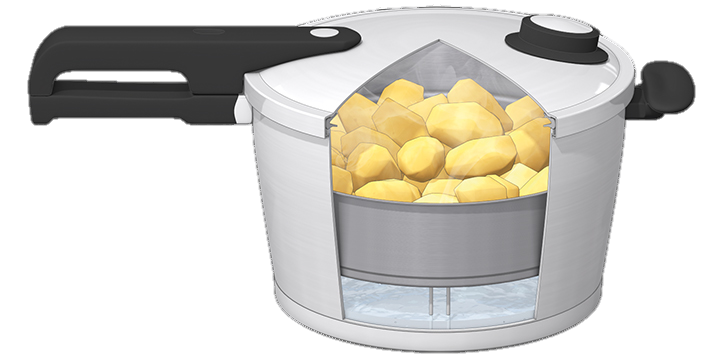 Faith in the Pressure Cooker
The Letter Of James
13 Prayer is a must5:13-20
Faith
Faith in the Pressure Cooker
God uses James to bring calm to the pressurised
A listening ear into a noisy shouting match
A demonstration of equality when favouritism is seen
A call to consistency when words and deeds don’t agree
A taming of the tongue when hurtful words are used
A wisdom beyond our own when we run out
A sense of peace and humility to calm anger and frustration
Where serving is a way of life and not just an action to get what we want
Faith in the Pressure Cooker
God using James to show the way to endure the pressure cooker and come out transformed by the experience
1:2-11 Your attitude is key
1:12-19a Your mind is the real battleground
1:19b-25 Words change everything
1:26-27 Your religion doesn’t always help
2:1-7 Your impartiality brings life
2:8-13 Devotion done right exudes mercy
Faith in the Pressure Cooker
God using James to show the way to endure the pressure cooker and come out transformed by the experience
2:14-26 Challenges produce great faith
3:1-12 Your tongue is your enemy
3:13-18 Your source of wisdom matters
4:1-10 God’s wisdom is counter-intuitive
4:11-5:6 It’s the small things that matter
5:7-12 Patience is a virtue
He finishes with
5:13-20 Prayer is a must
The gift of prayer
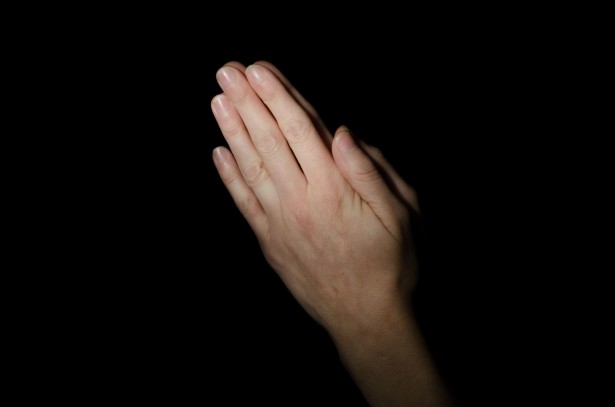 God gives us a way to communicate with Him in such a way that we restore our souls, re-align our wills to His and express our discomfort at His sovereign acts
It’s a tool to help us see the sovereignty of God at work
To James prayer without the backdrop of the sovereignty of God is not real prayer
Prayer
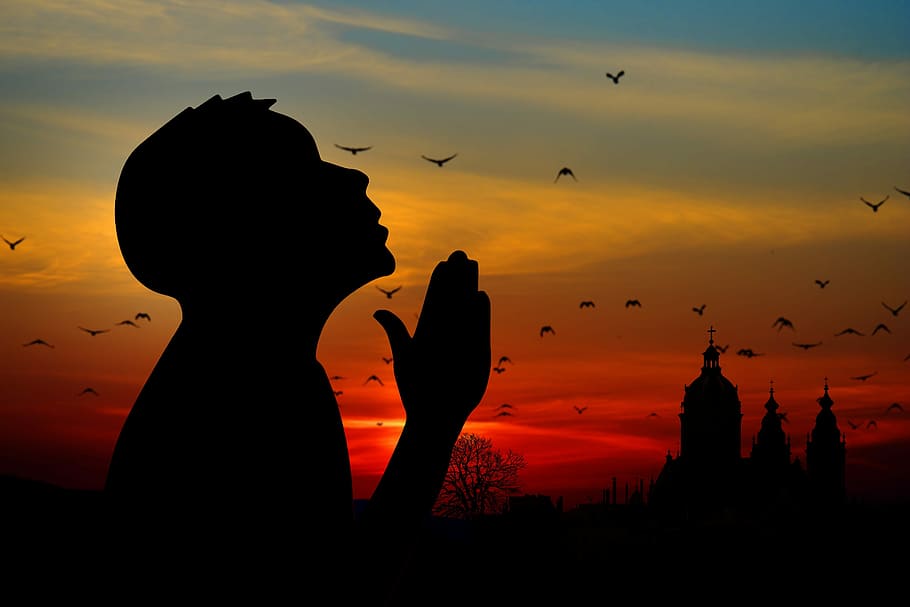 Is the humility to accept where you are
and seek His will and His peace here and now
Is you calling for acceptance and understanding and help and strength
 because you do not have the solution
When praying for others
It’s an offer to God to be His voice, His hands, His arms and His presence in that situation
Pray!
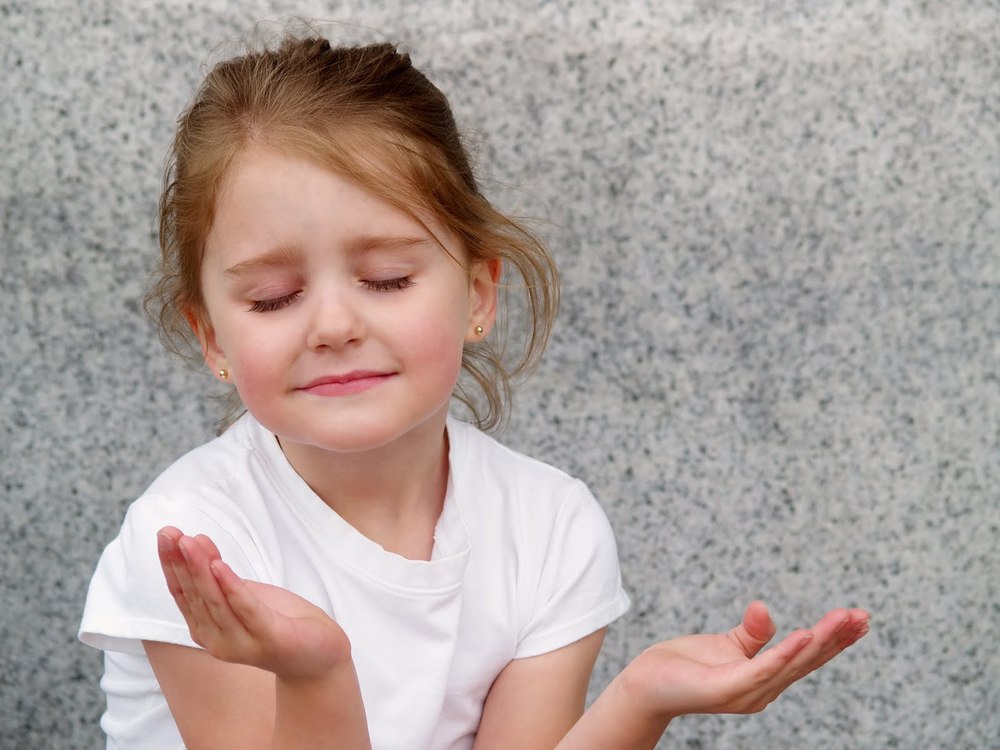 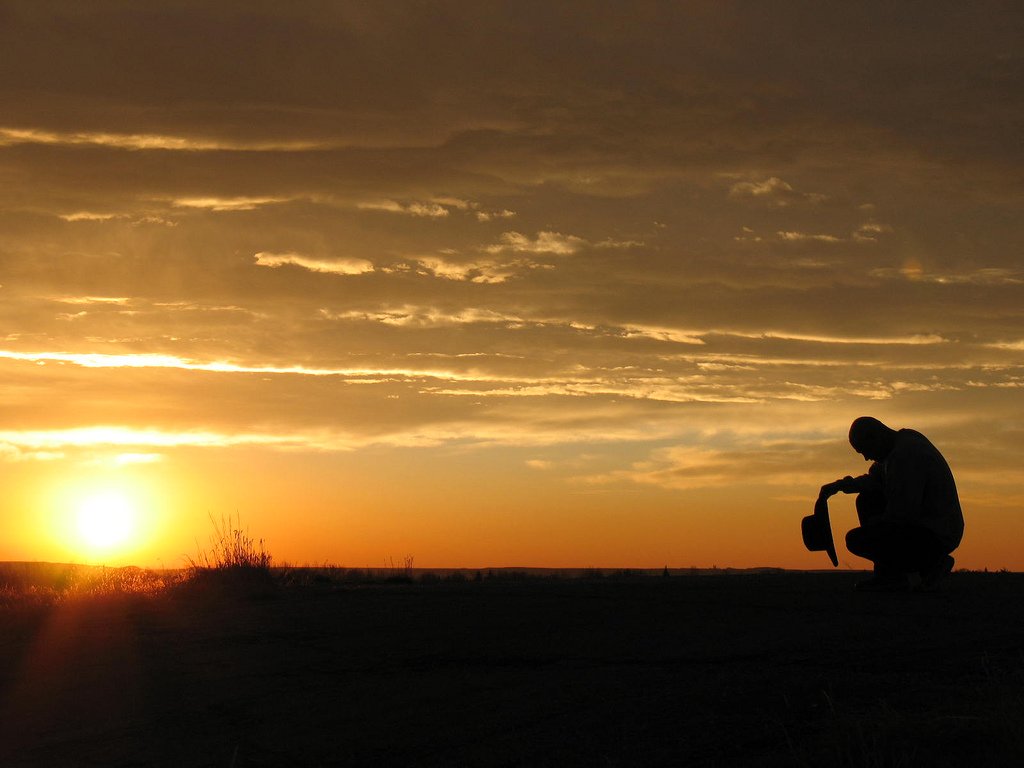 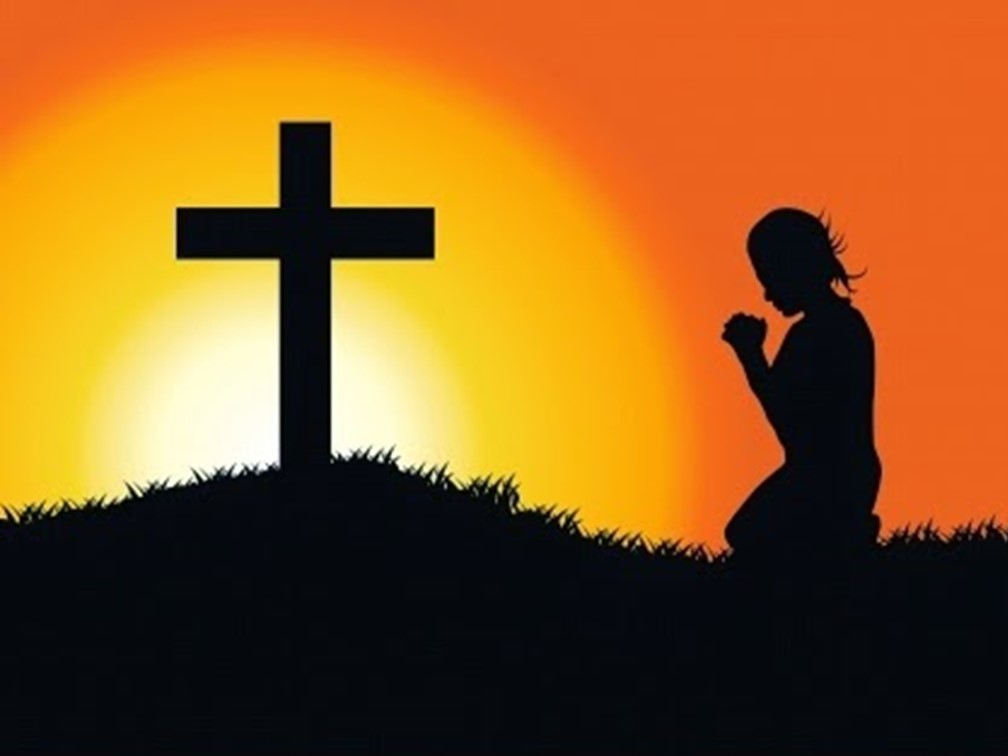 On all occasions!
In trouble
Pray
In joy
Praise
In sickness (= ‘weariness’)
Ask elders to come, to pray and anoint with oil
In this section James covers prayers of adoration, confession, thanksgiving and supplication
Prayers of faith
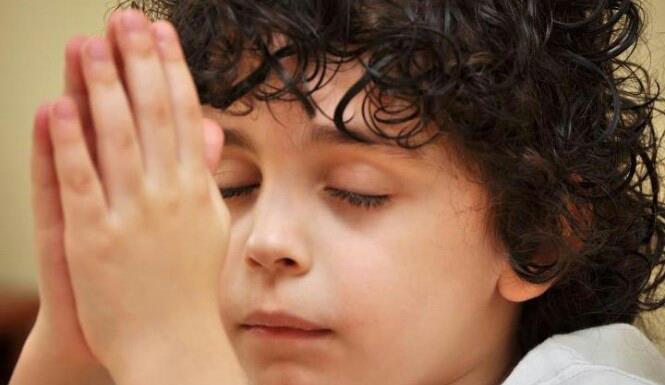 Are the prayers that come out of your trust in Christ
Prayers in the name of Jesus is saying ’this is what Jesus would pray if He were speaking’
One prayer is enough!
It’s the kind of prayer Job had when he lost it all
This Photo by Unknown Author is licensed under CC BY
Challenge
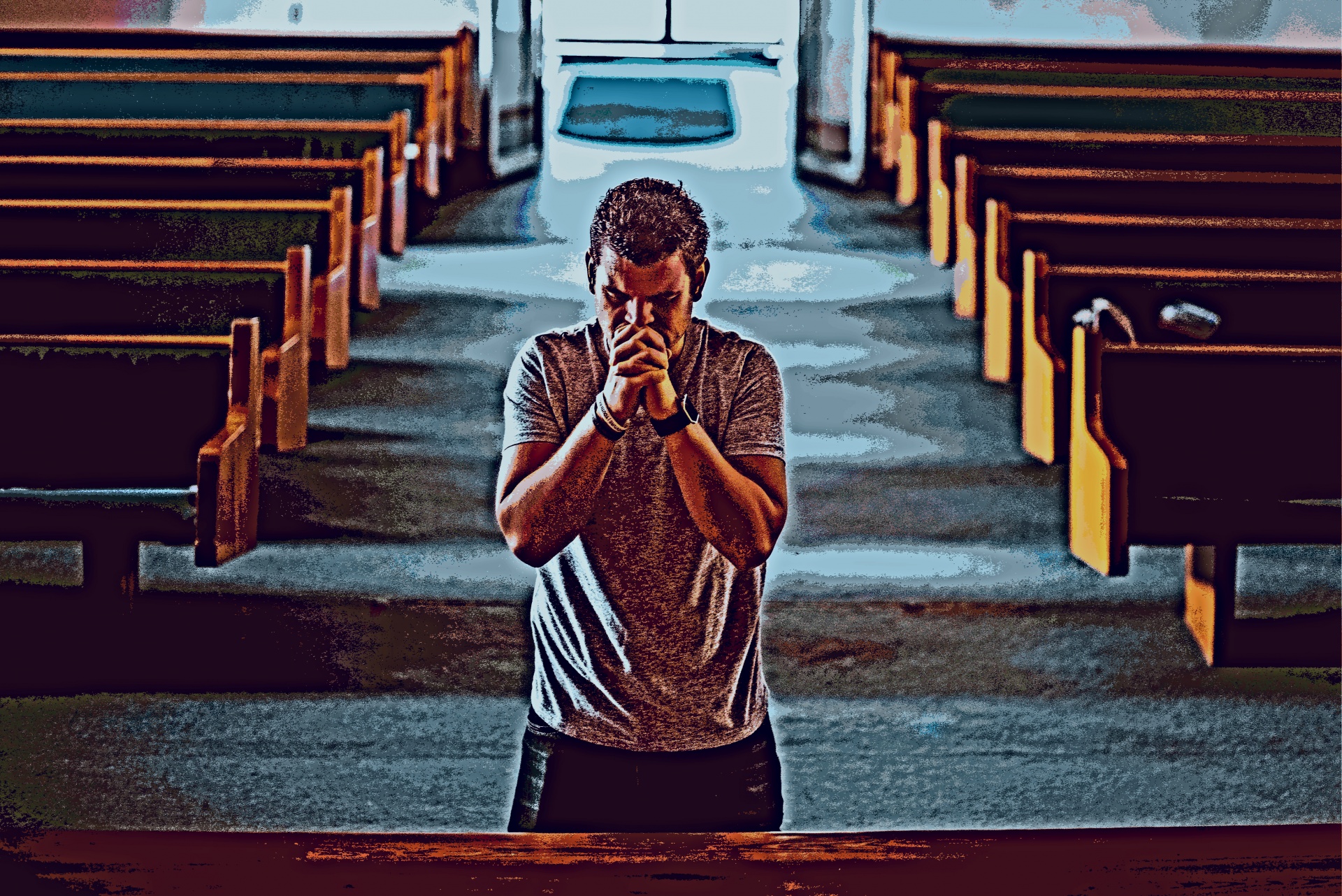 Before you pray this week – think 
“God is sovereign, He knows what He’s doing”
“God knows already, you don’t need to explain”
Then pray